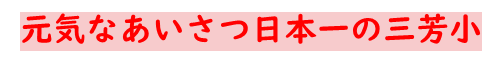 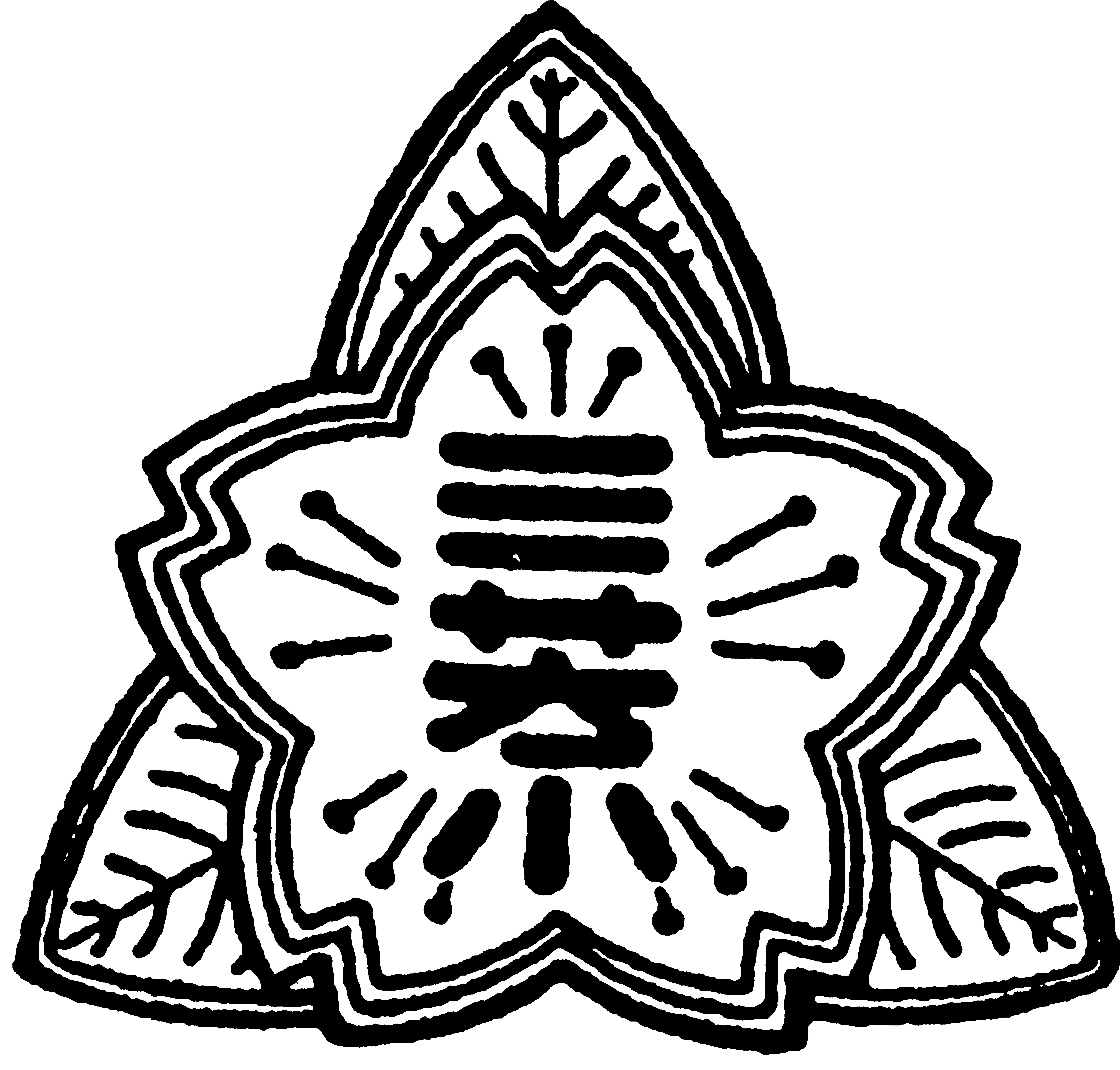 令和７年度三芳町立三芳小学校グランドデザイン
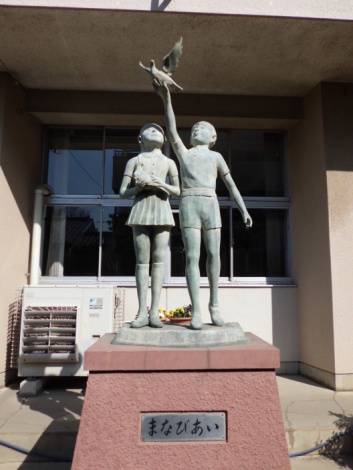 ＜めざす学校像＞
わかる喜びと成長する実感を得られ、将来の夢と力をはぐくめる学校
「まなびあいの像」
開校1３６年の歴史と
伝統の継承・発展
＜めざす教師像＞
○自ら学び続け、授業で児童を育てる　指導力のある教師
○教職の使命を自覚し、向上心を持ち、信頼される教師
○心身ともに健康で、進んで望ましい人間関係を築く明朗な教師
三芳町教育大綱･教育行政重点施策
「誰もが幸せに生きる夢の実現に向けて」

「学びに向かう力」を育てる
MOVEプラン
1
ビオトープの効果的な活用・整備の充実・確実な維持管理（ビオトープサポーターの充実）